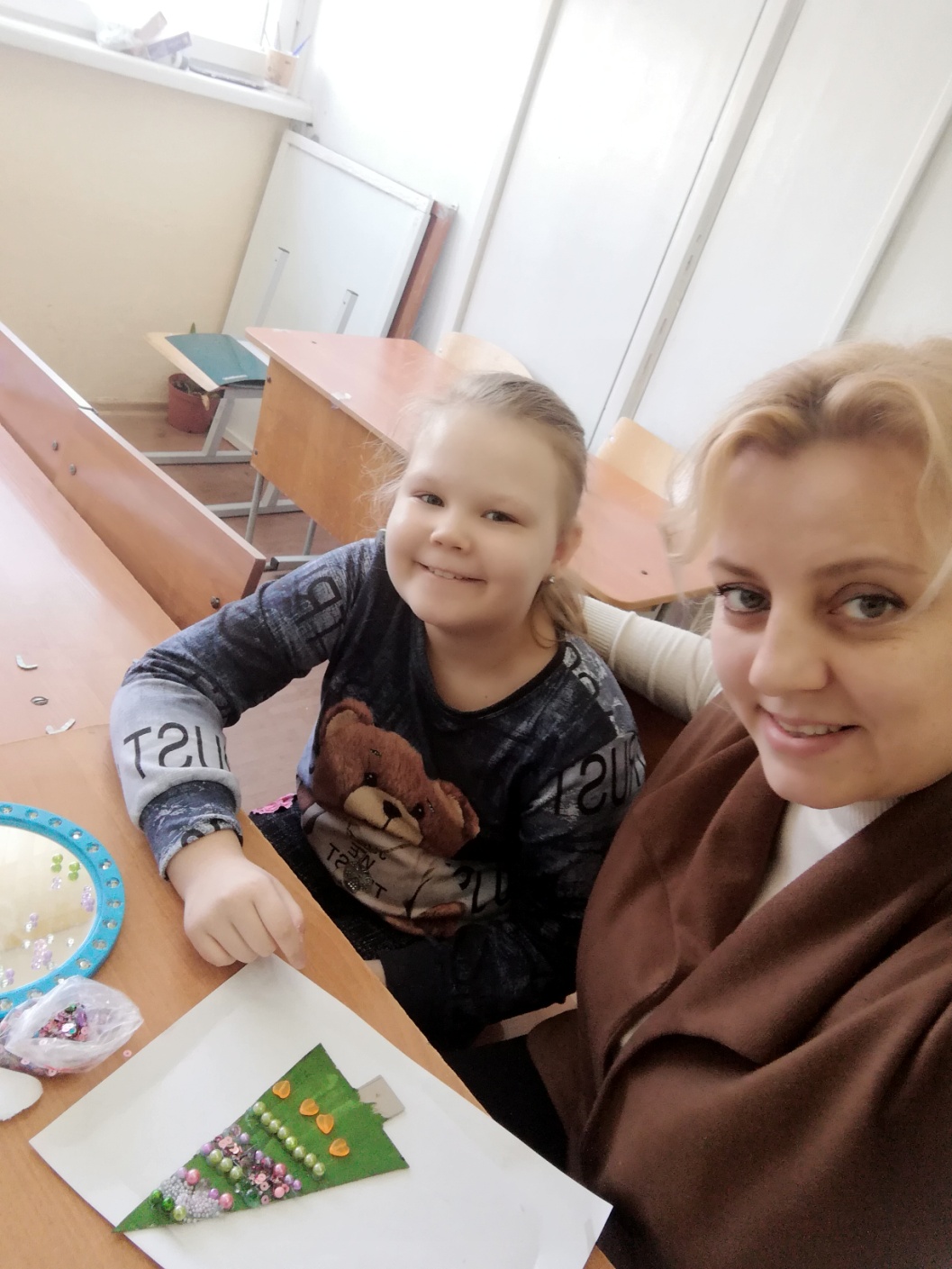 КАК У НАС ВСЁ НАЧИНАЛОСЬ……
Наш наряд для Ёлочки
Мы  очень старались
Вот она «Мерцающая Ёлочка
Спасибо за внимание